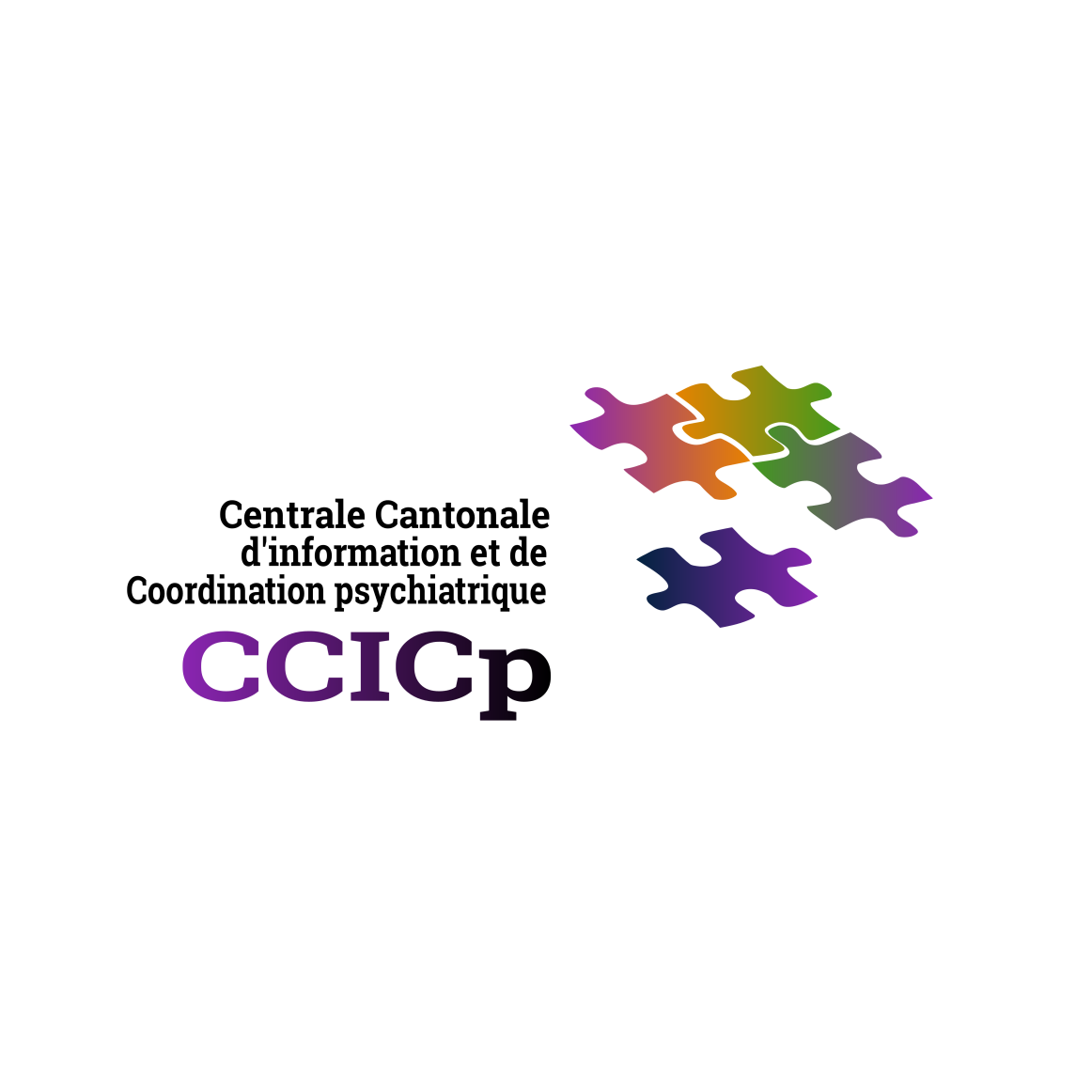 Recommandations CCICP 2021
Commission partenariale– 10.09.21
Valérie Dénériaz resp. CCICp
1
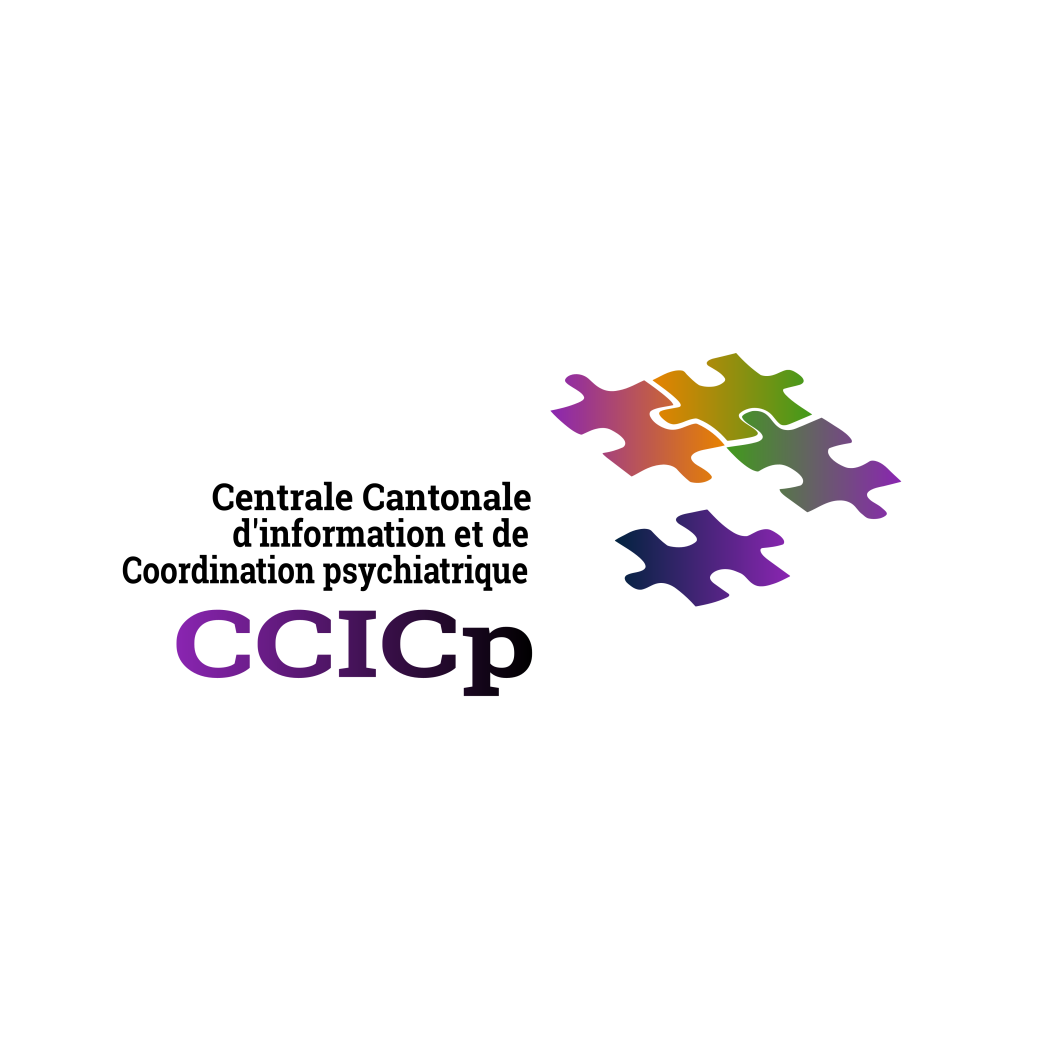 Table des Matières
Activité 2020

4 recommandations 2021

Conclusion
2
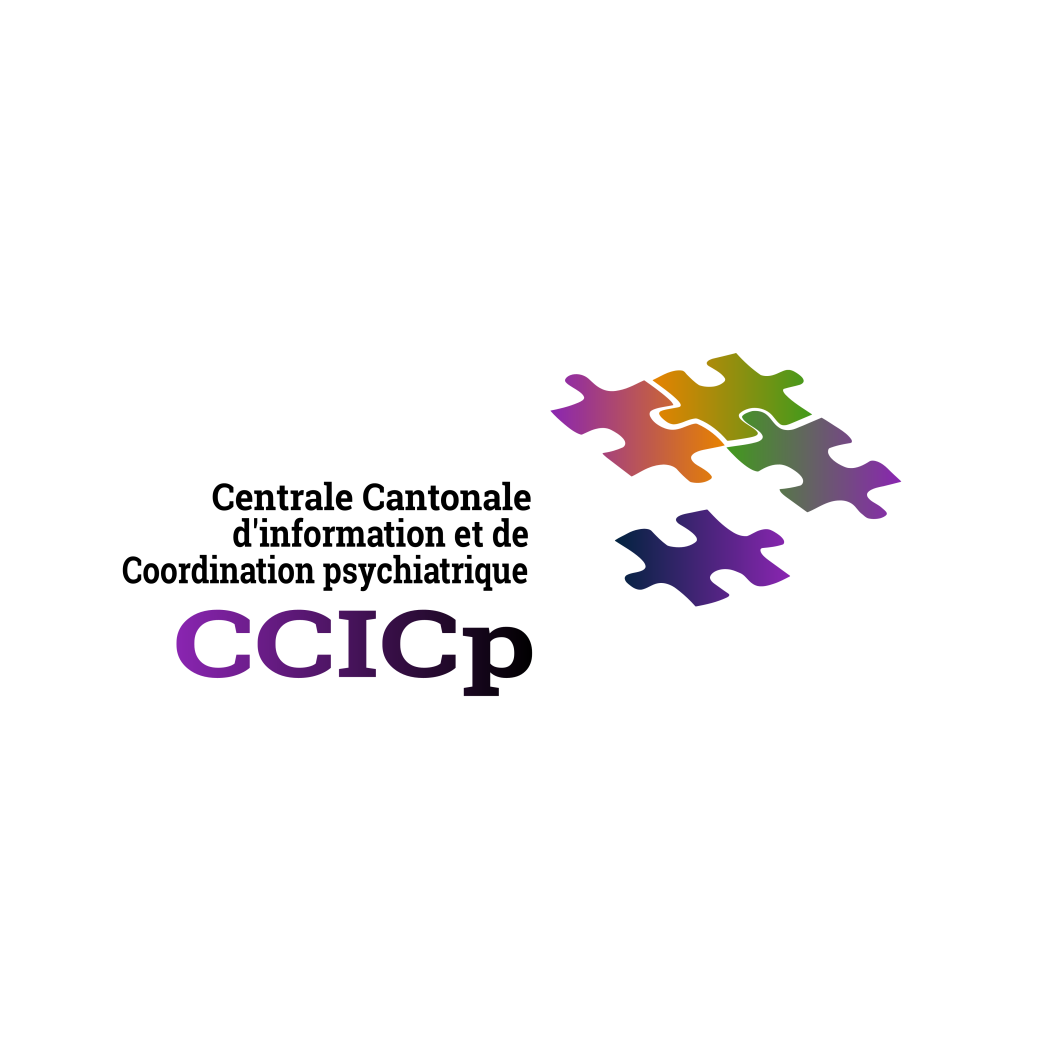 Volume d’Activité 2020
Le nombre de demandes aboutissant à l’ouverture d’un dossier dans la Brioche psy a augmenté de 7.6 % au total entre 2019 et 2020. Cela en particulier pour les demandes gérées par la CCICp (2.2 ept) :






En 2021, le volume d’activité continue à augmenter puisqu’on dénombre 519 nouvelles demandes du 01.01.21 au 31.08.21
(pour 455 à la même date en 2020 : +14%)
Parmi ces 519 demandes, 236 traitées par la CCICp (45.5%)
3
recommandations
Développer la mission de réduction des risques et engagement dans le suivi

Manque de places récurrent dans cette mission (6 EPSM pour 151 places)
44 places annoncées en 2020 pour 80 places recherchées
Difficultés liées à l’ouverture de nouvelles places 

	Mise en place par le PPAD d’un GT réunissant l’ensemble des EPSM de RdR ainsi que les ESE addiction assurant cette mission. La CCICp est associée à ces travaux
4
recommandations
Faciliter la transition mineur-majeur
Augmentation des demandes d’orientation pour les jeunes adultes (grande majorité de ces jeunes sont âgés entre 17 et 19 ans)




Nécessité de renforcer les passerelles et moyens d’anticipation
Problématique spécifique liée au TSA sans DI (N=16)
GT transition mineur majeur sous la responsabilité de la DGEJ
5
recommandations
Faciliter l’orientation des personnes en situation de handicap avec un trouble psychiatrique
Formalisation de la coordination entre la CCICp et le DCISH (et SPDM)


 Seules 7 admissions en EPSM et 1 en ESE handicap ont pu être réalisées en 2020.

Note à l’attention du PHAND et PPAD faisant constats des besoins et manques dans le réseau
6
recommandations
Faciliter l’orientation des personnes âgées avec un trouble psychiatrique et/ou d’addictions

Projet pilote PPAD/PGPA
En 2020, la CCICp a sollicité les BRIOs des 4 régions afin de préciser les besoins dans l’ensemble du canton (130 situations identifiées)
Un rapport en collaboration avec le RSHL est en cours de finalisation
7
Conclusion
Point commun des 4 recommandations : situations complexes avec comorbidités liées à l’addiction, le handicap ou liées à l’âge des personnes (jeunes adultes ou personnes âgées)
Les EPSM/PPS ne disposent pas forcément des moyens nécessaires en termes :
de formation spécifique 
de dotation en personnel 
de places disponibles
		
Plateforme cantonale situations complexes

Bilan 2020 situations bloquantes
8
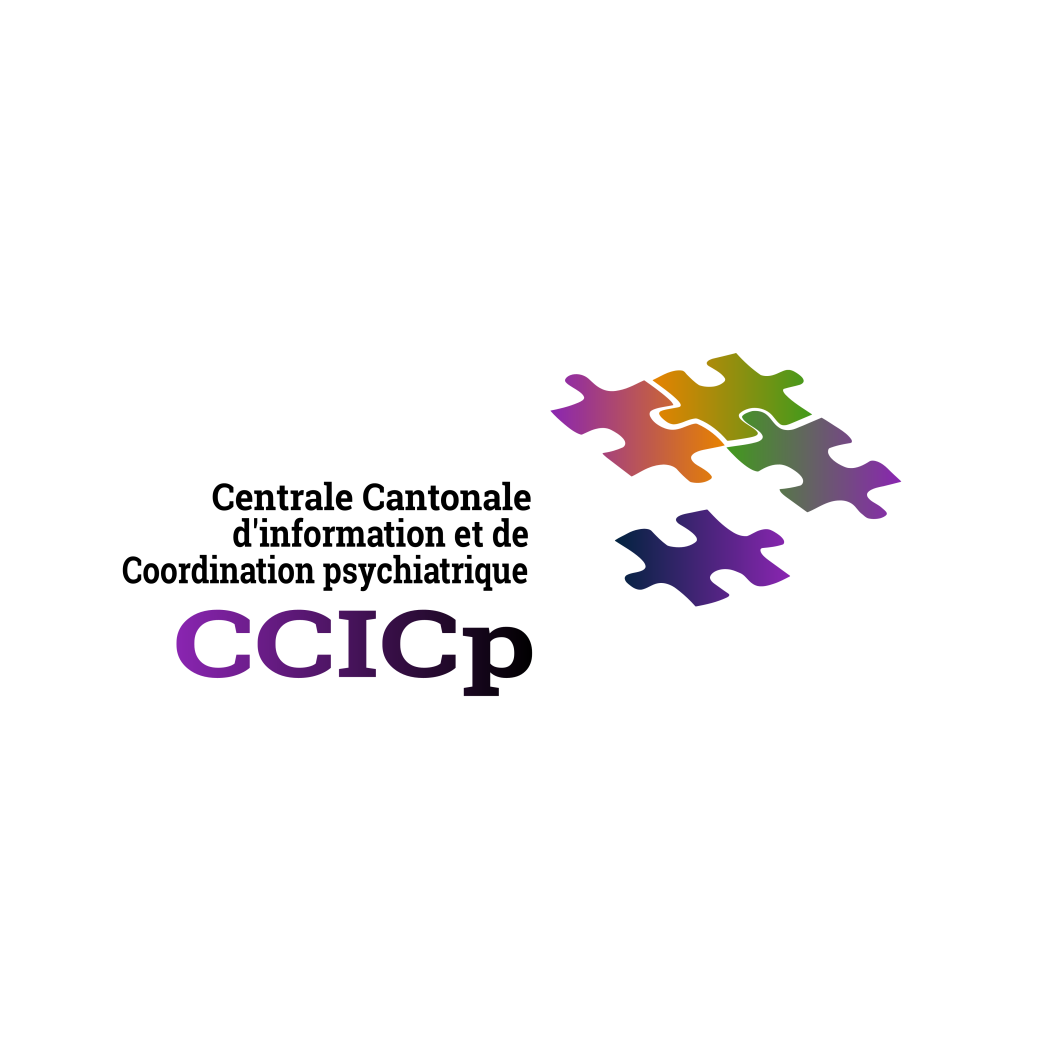 Page Internet
Informations à disposition sur 
www.reseaux-sante-vaud.ch/ccicp
9